Пономаренко Сергей Николаевич,
директор ФГБУ «ФИОКО»
Об изменениях в Регламенте организации и проведения Всероссийской олимпиады профессионального мастерства.Примерный порядок организации и проведения заключительного этапа Всероссийской олимпиады профессионального мастерства в 2017 году
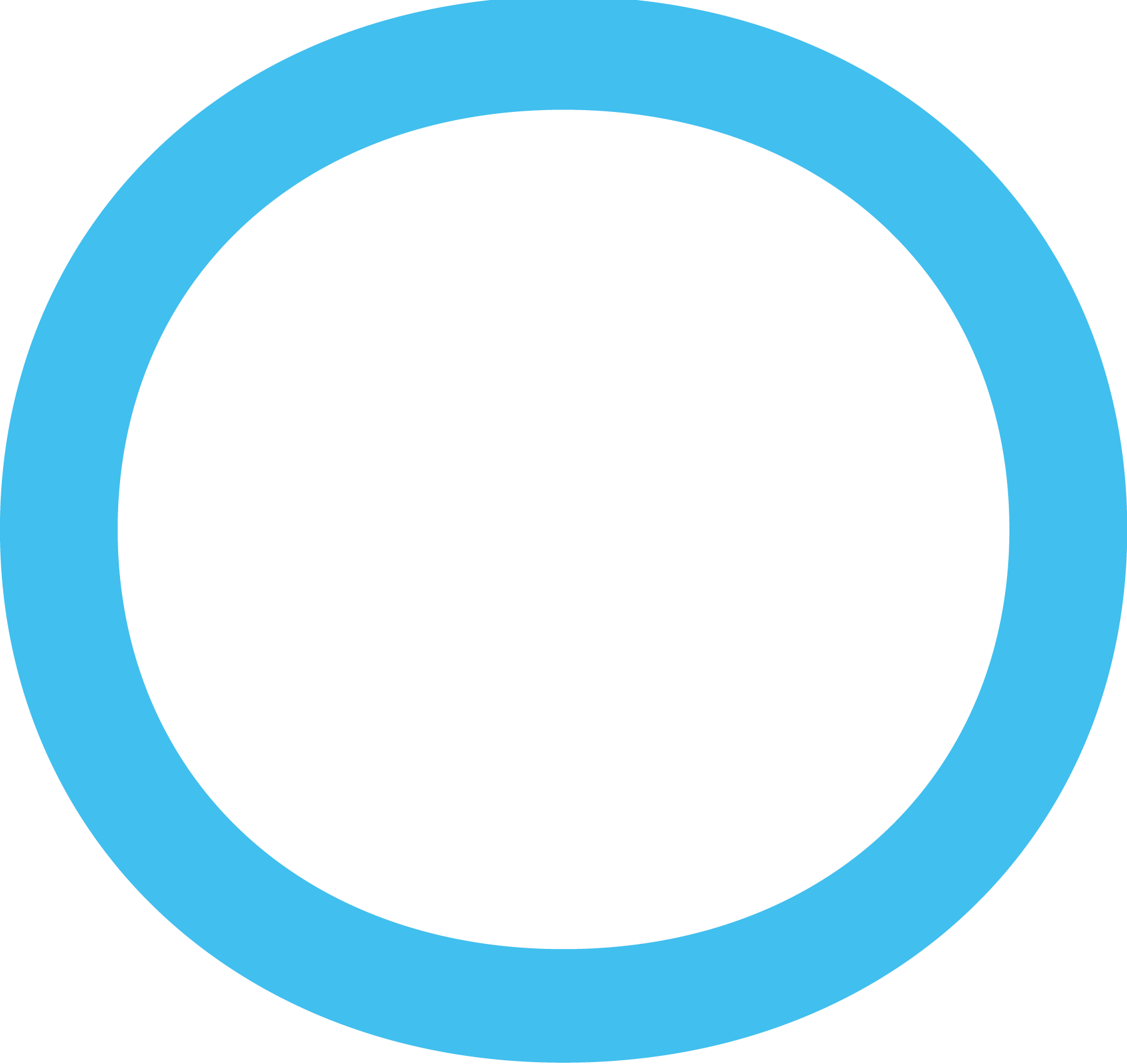 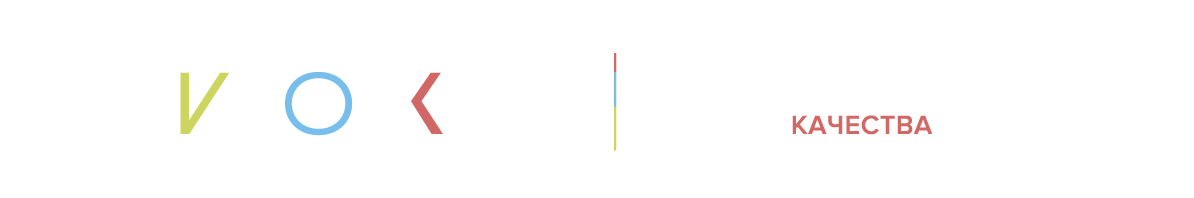 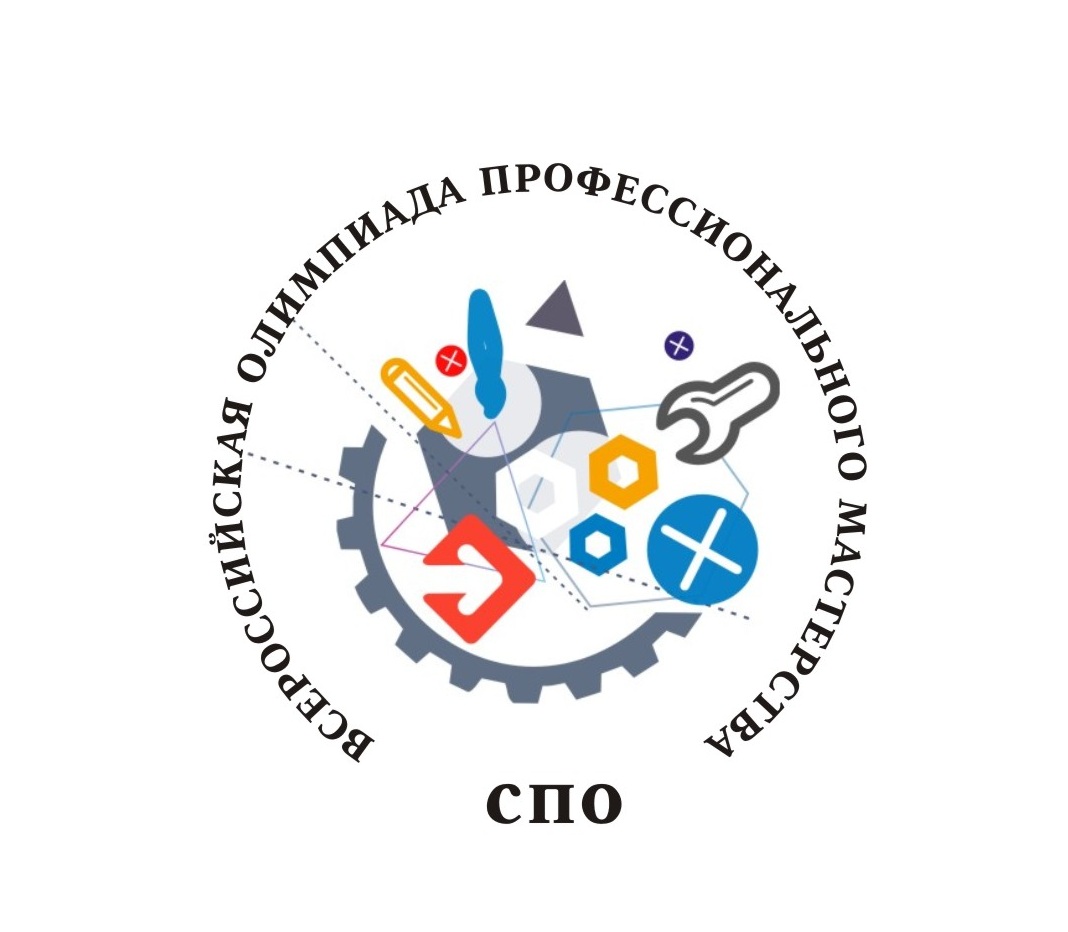 Координационная группа
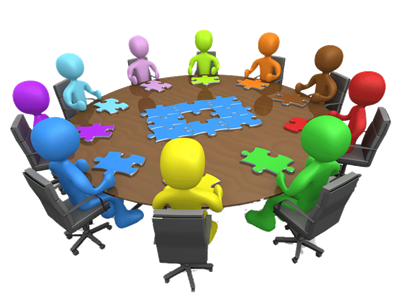 разрабатывает
определяет
Перечень  УГС
Регламент
Базы проведения
Примерный порядок
Сроки проведения
согласует
Министерство образования и науки Российской Федерации
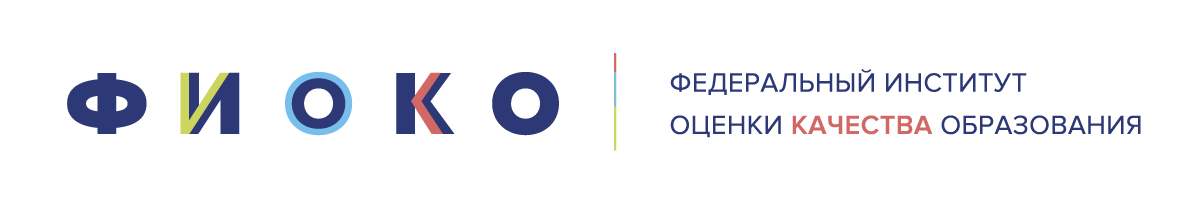 2
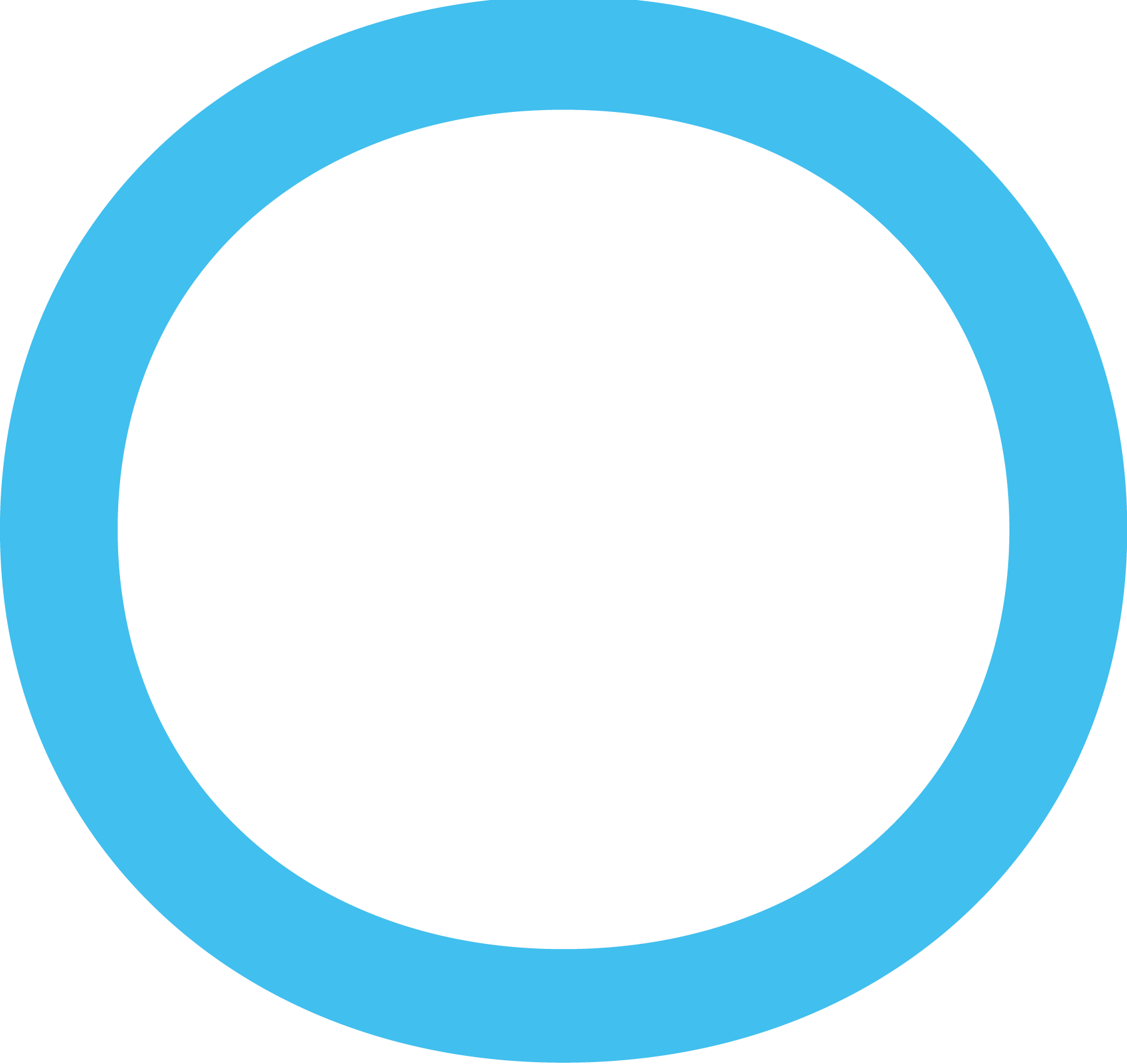 Организационная структура для проведения Всероссийской олимпиады
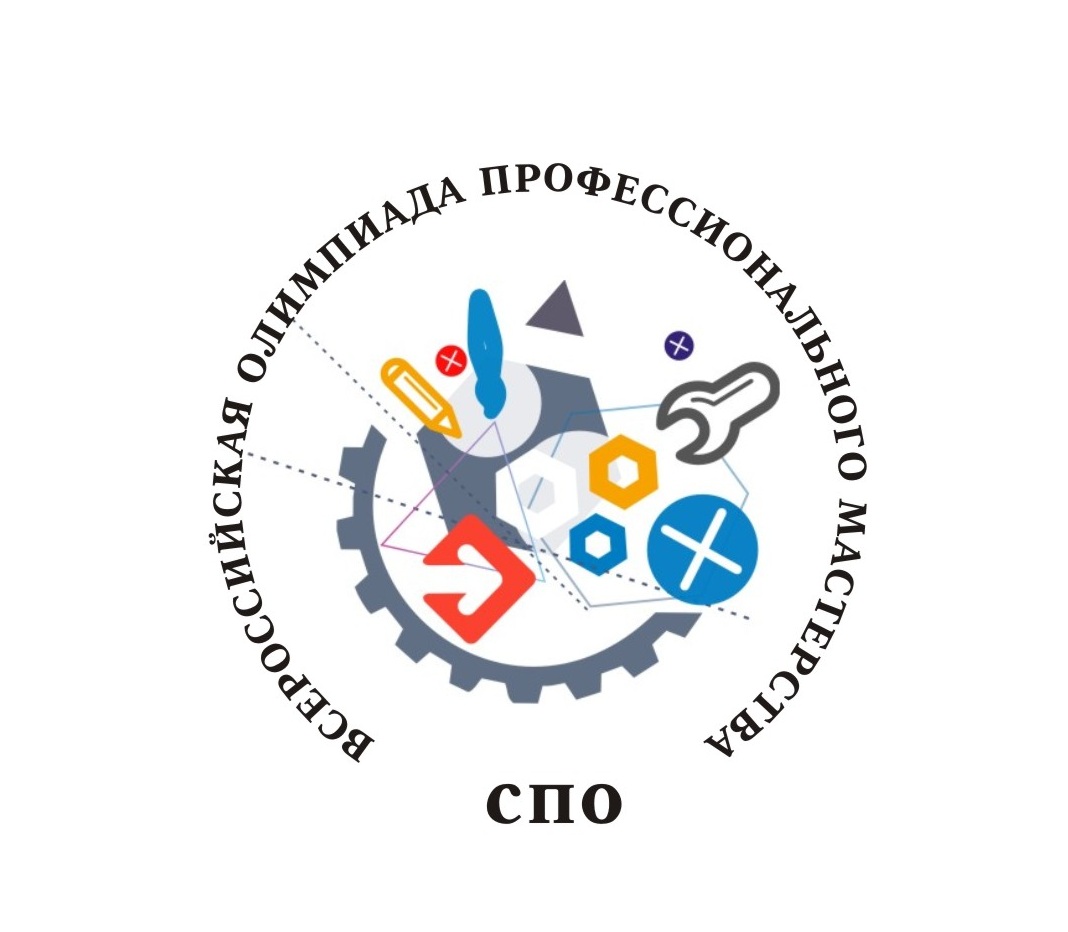 Организация -организатор
Рабочая группа
Группа разработчиков конкурсных заданий
Жюри
Апелляционная комиссия
разрабатывает конкурсные задания в рамках ФОС
рассматривает апелляционные заявления 
о несогласии 
с оценкой
организационное и методическое обеспечение
оценивает результаты выполнения заданий
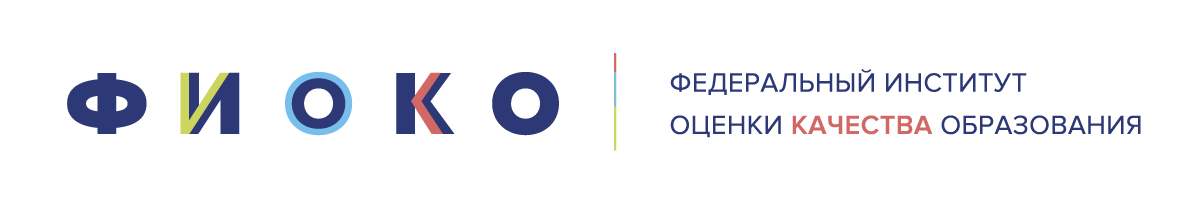 3
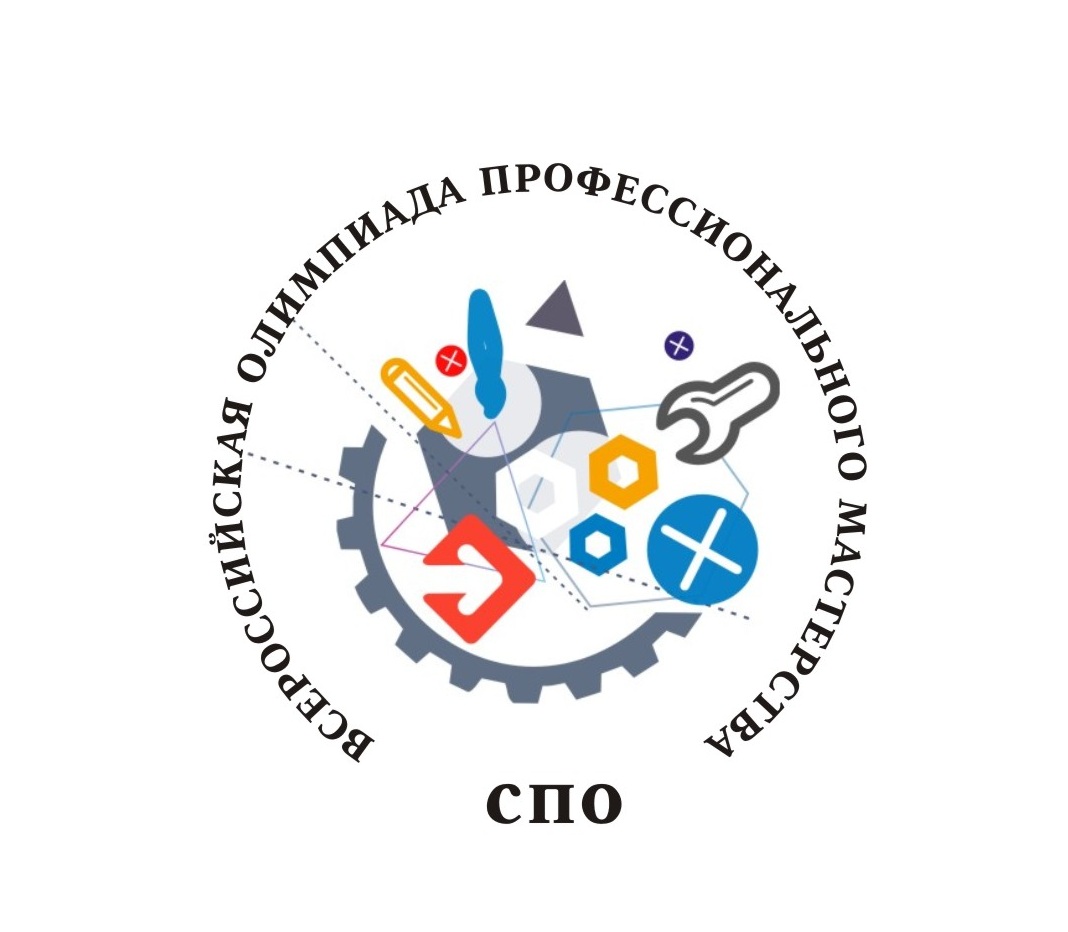 Участники заключительного этапа
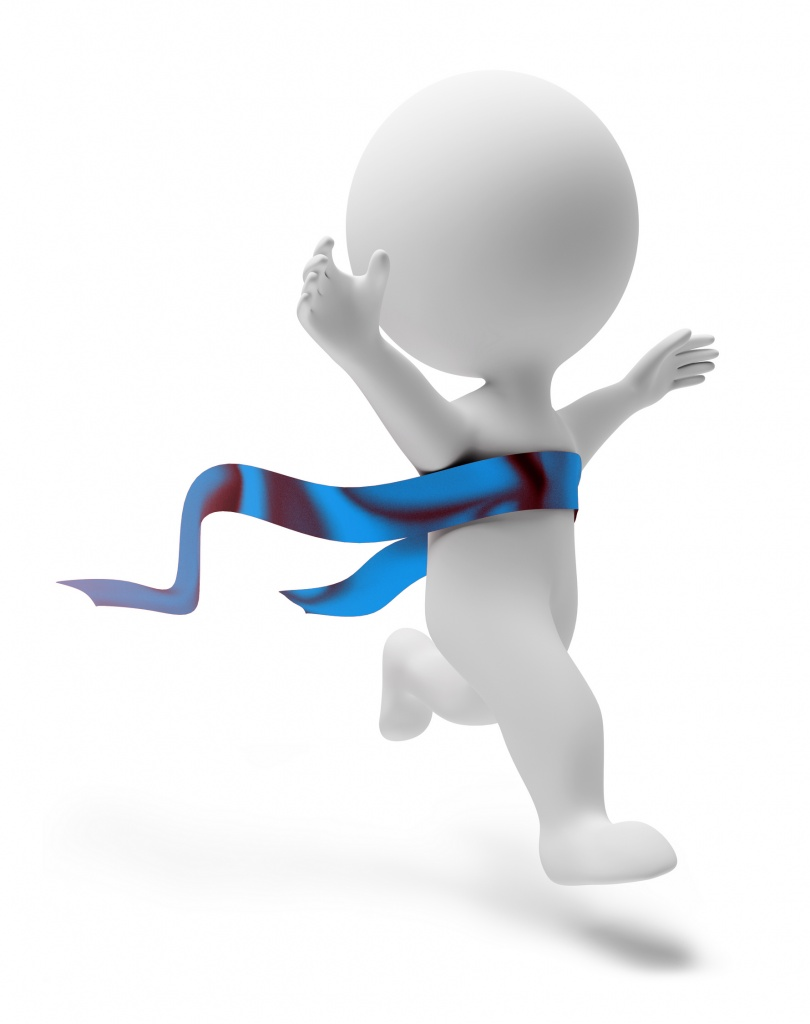 Победители региональных этапов
Органы государственной власти 
субъектов РФ
направляют
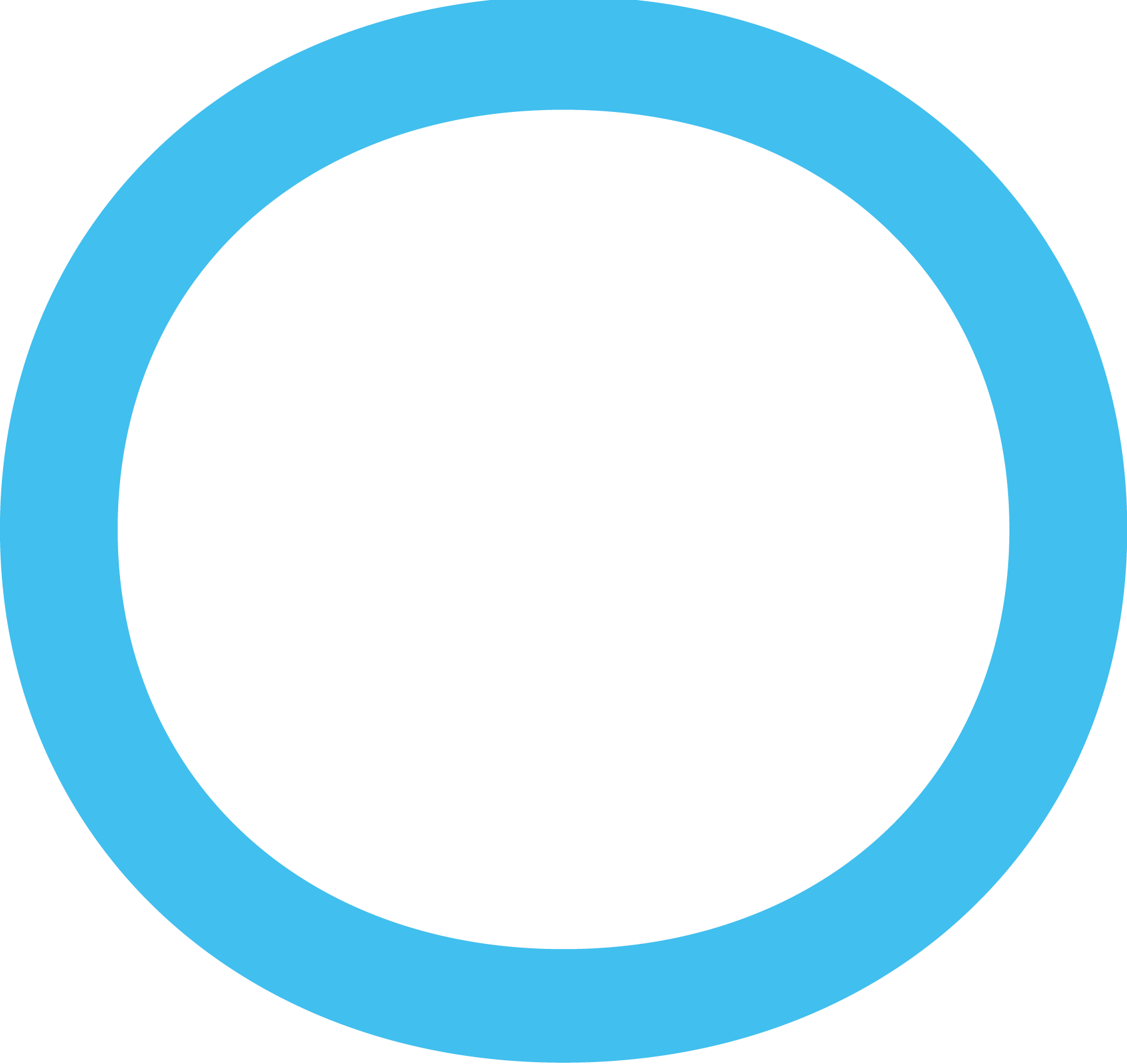 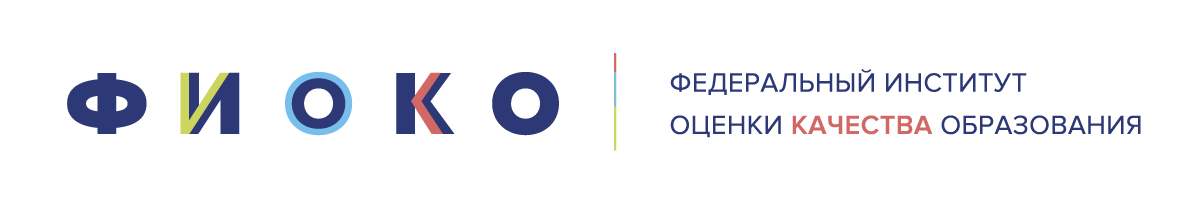 4
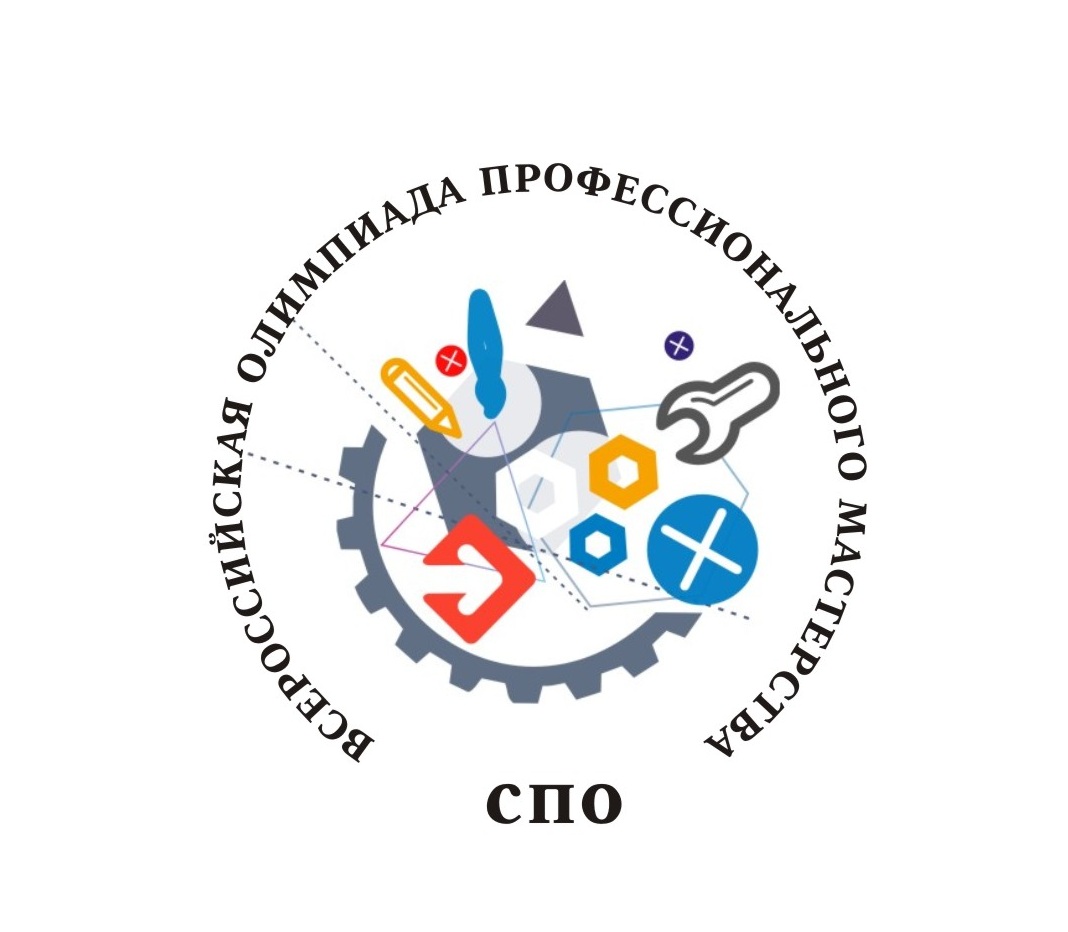 ФУМО
Организация-организатор
Заключительный этап
ФОС
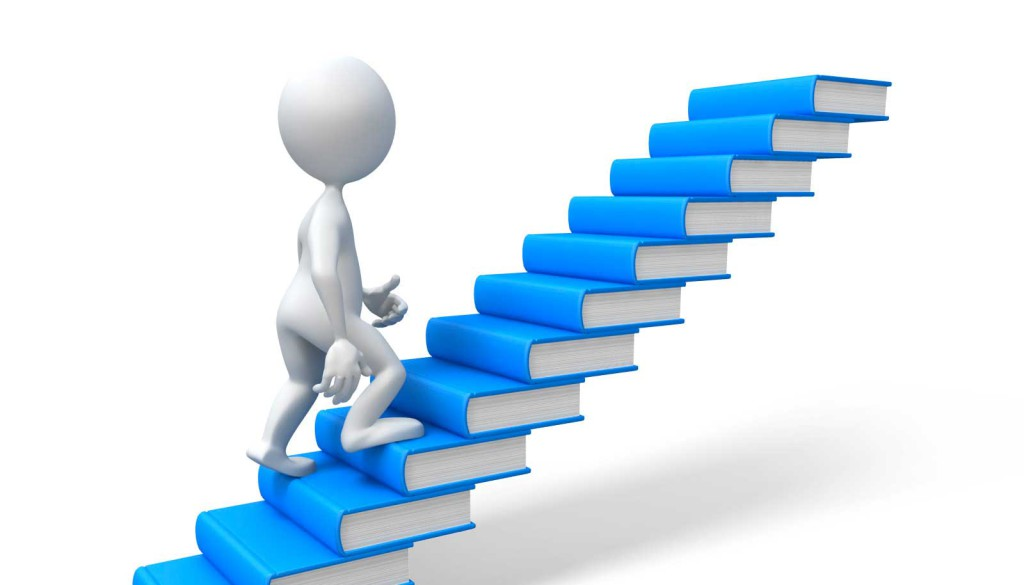 Региональный этап
ФОС
Начальный этап 
ФОС
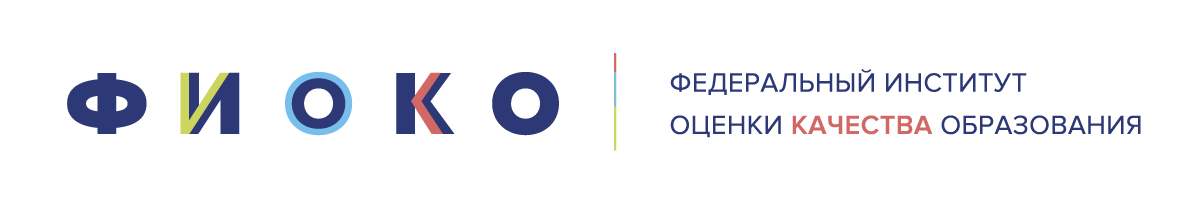 5
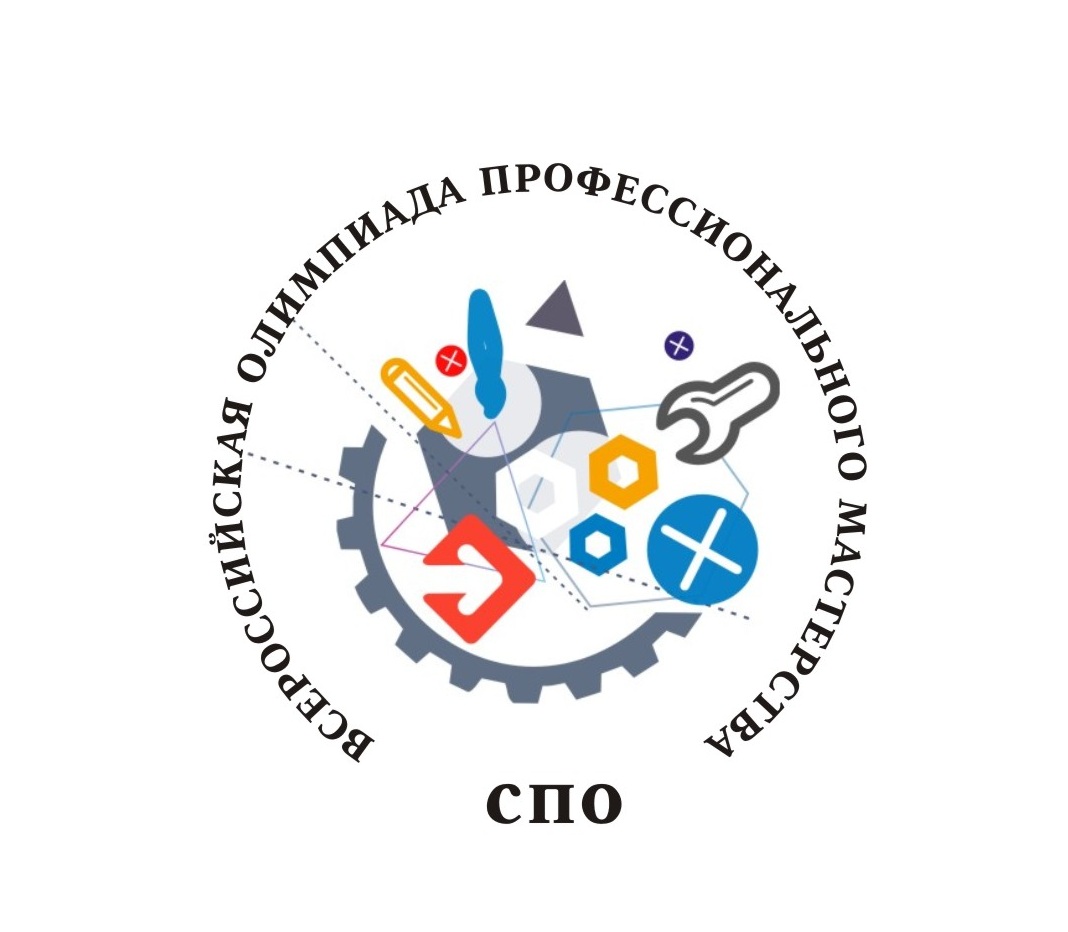 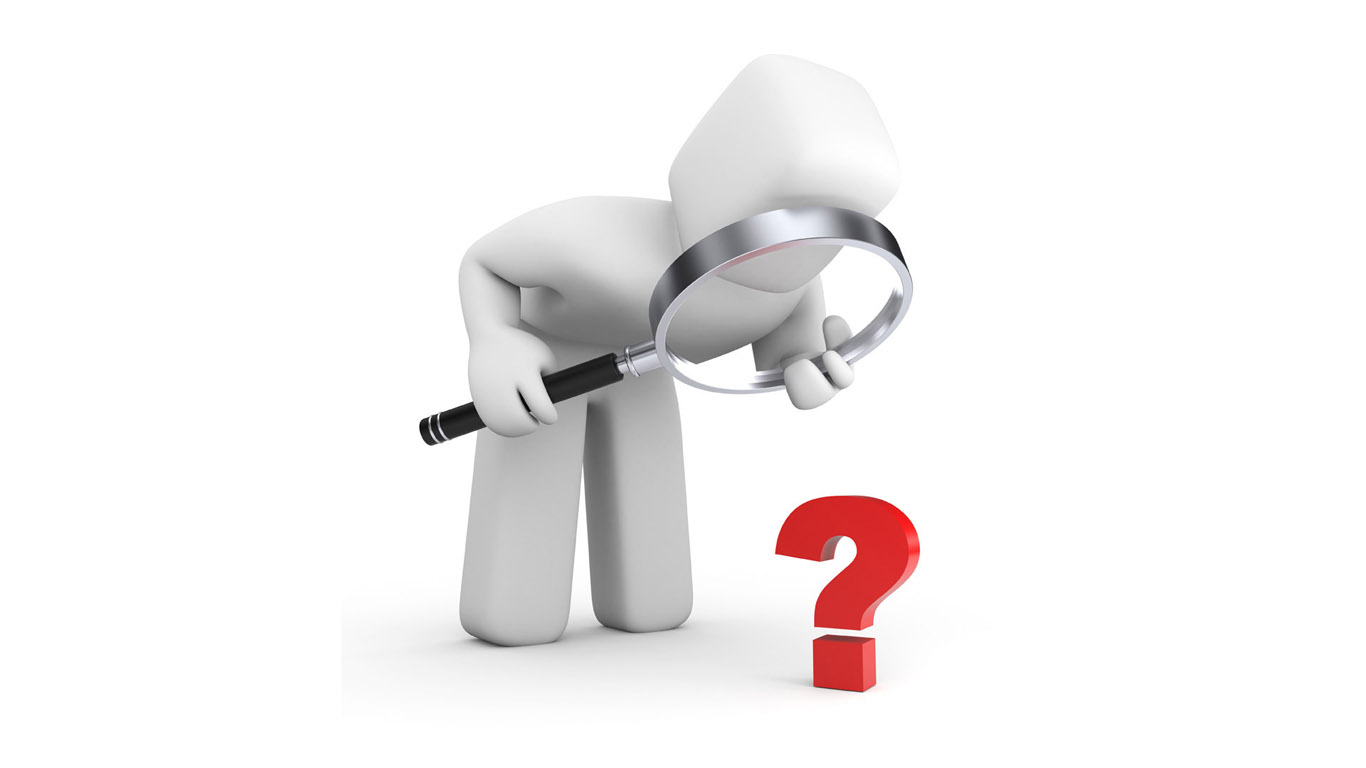 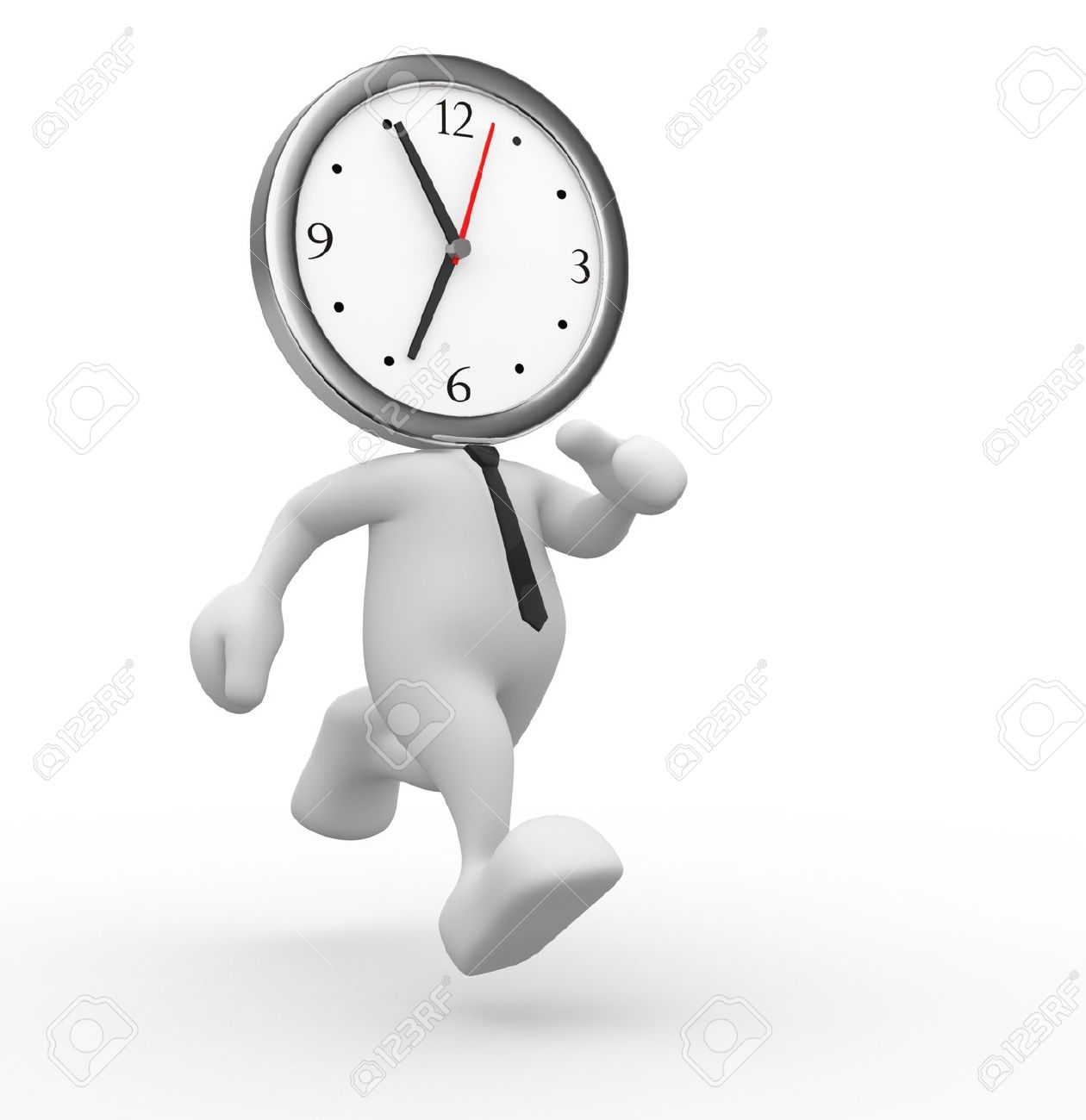 Продолжительность начального и регионального этапов, время выполнения заданий
3 экспертных заключения
Ф ОС
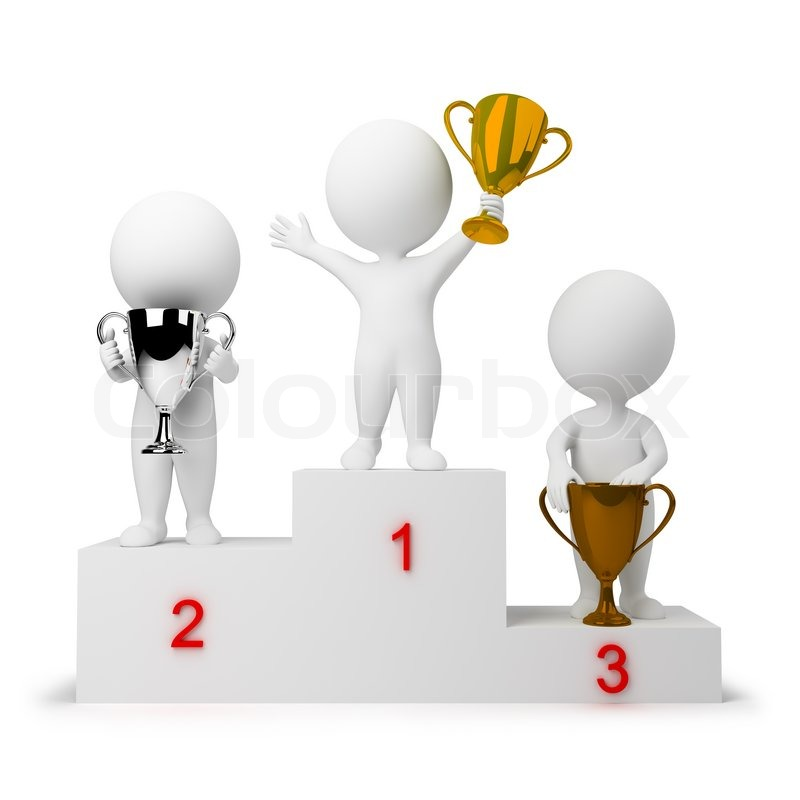 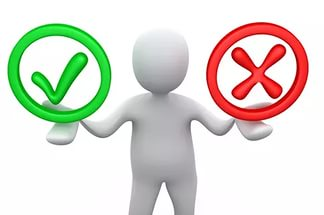 1 уровень- 30 баллов
2 уровень – 70 баллов
Критерии оценивания
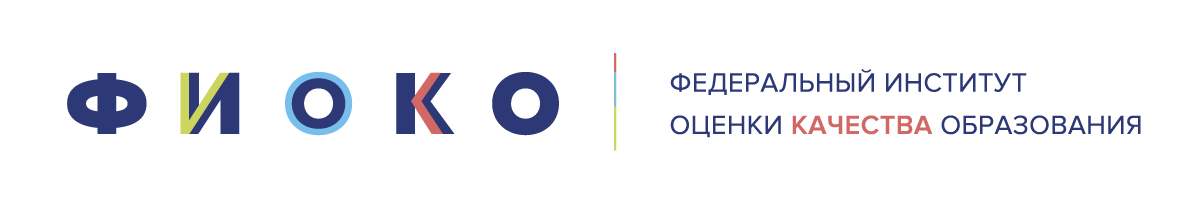 6
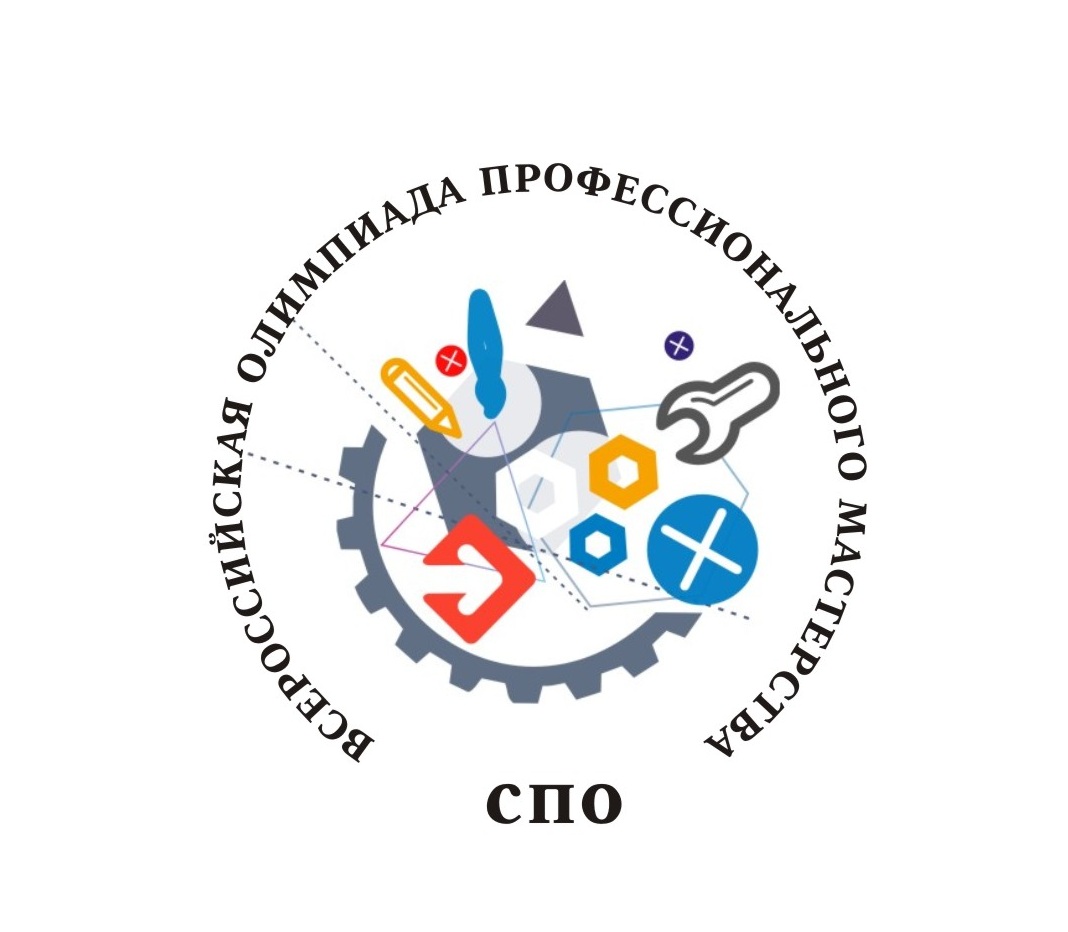 Изменения в сроках выполнения действий организаторов
за две недели до начала
разъяснительные мероприятия
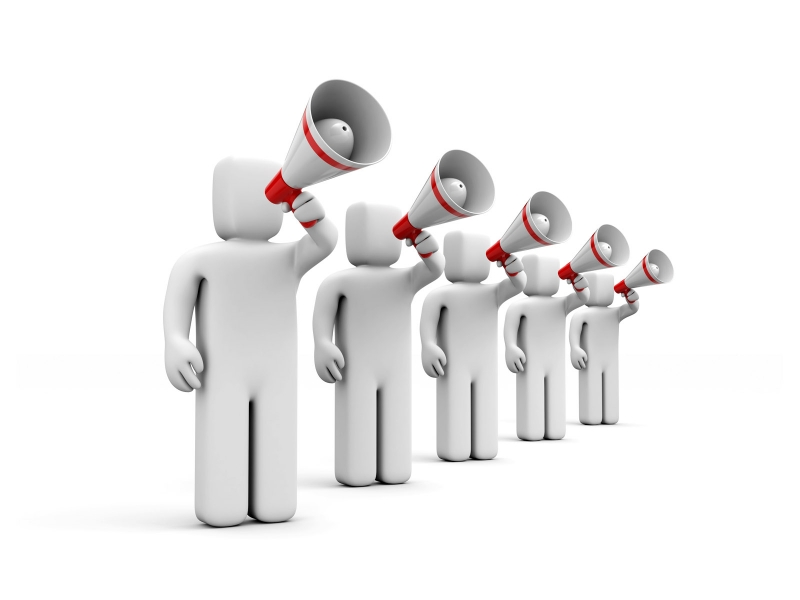 за 1 месяц до начала
Размещение на сайте ФОС
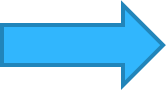 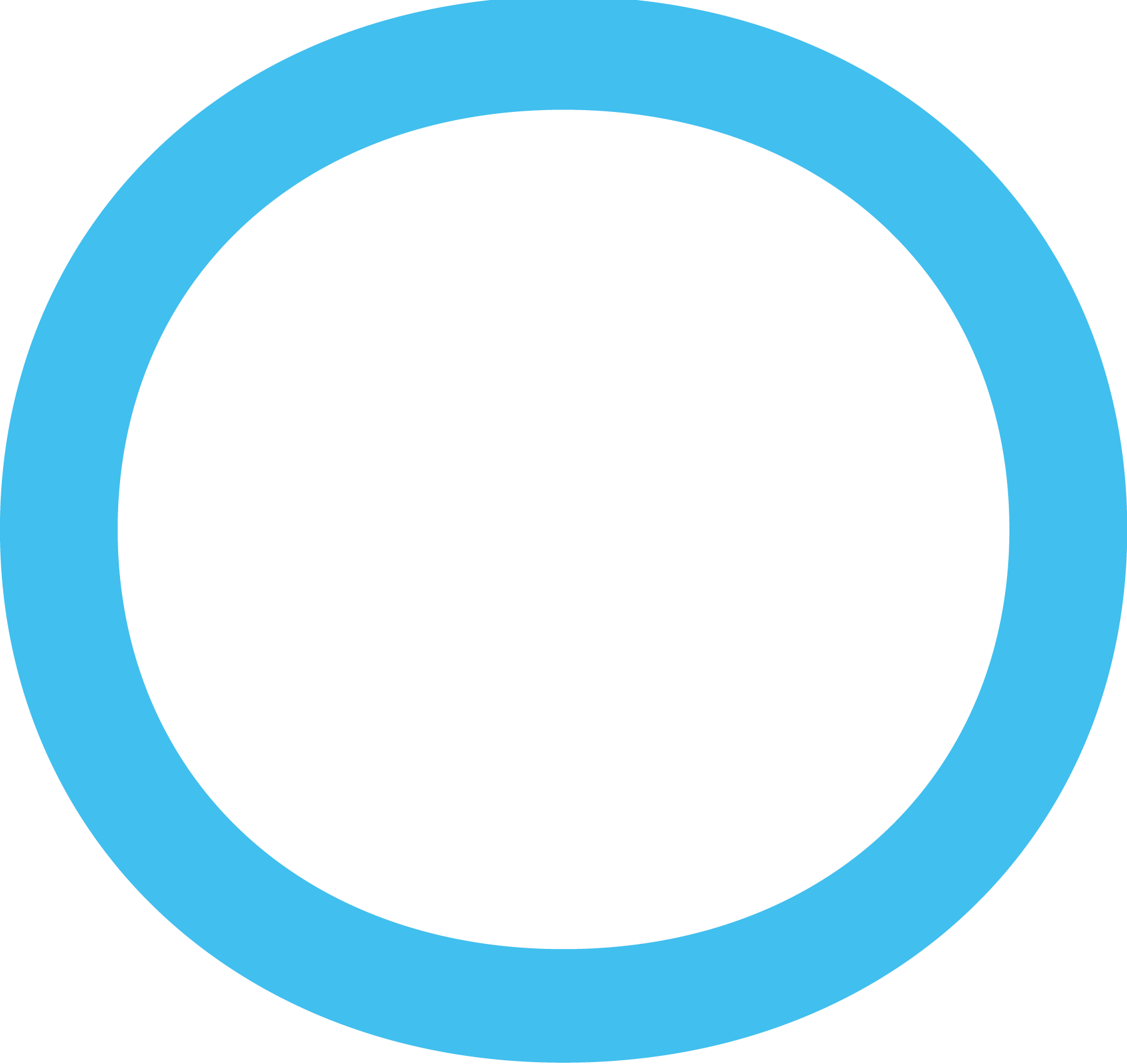 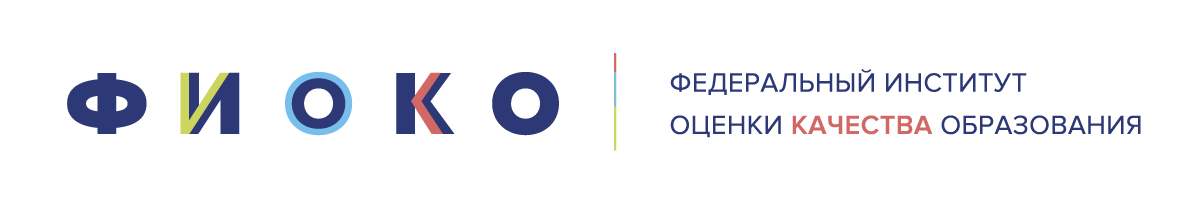 7
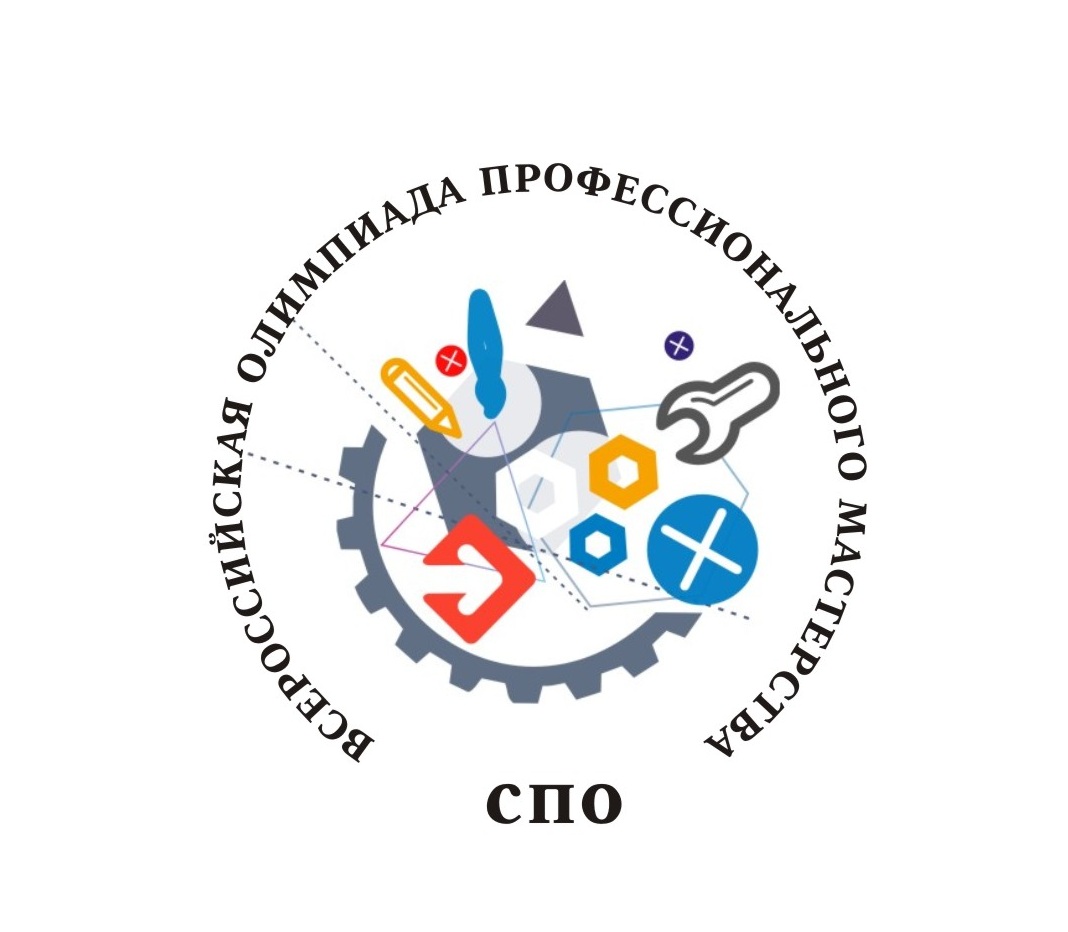 РЕГЛАМЕНТ
организации и проведения Всероссийской олимпиады профессионального мастерства обучающихся по специальностям среднего 
профессионального образования
ПРИМЕРНЫЙ ПОРЯДОК
организации и проведения заключительного этапа Всероссийской олимпиады профессионального мастерства обучающихся по специальностям 
среднего профессионального образования
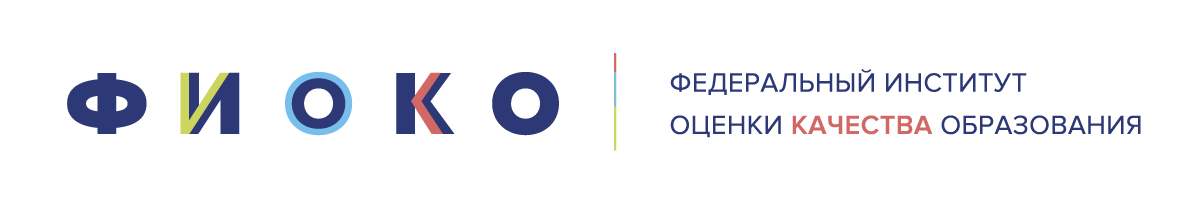 8
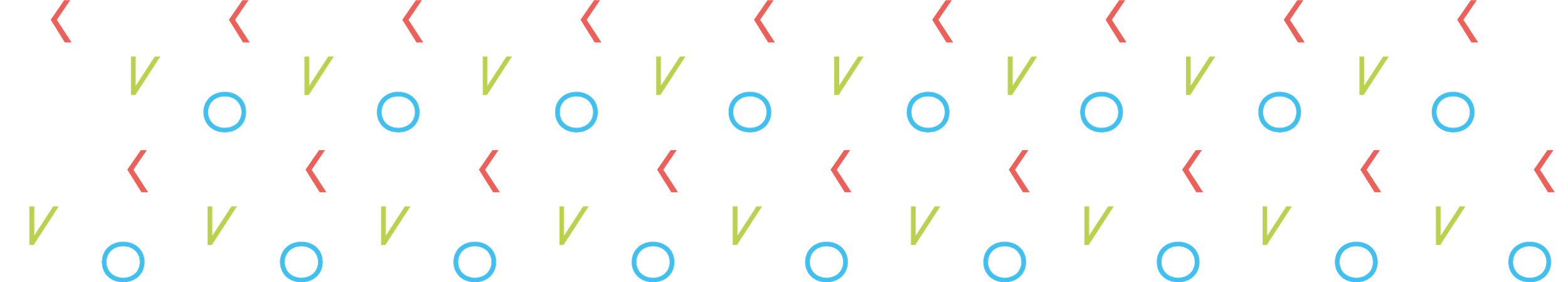 Спасибо за внимание!
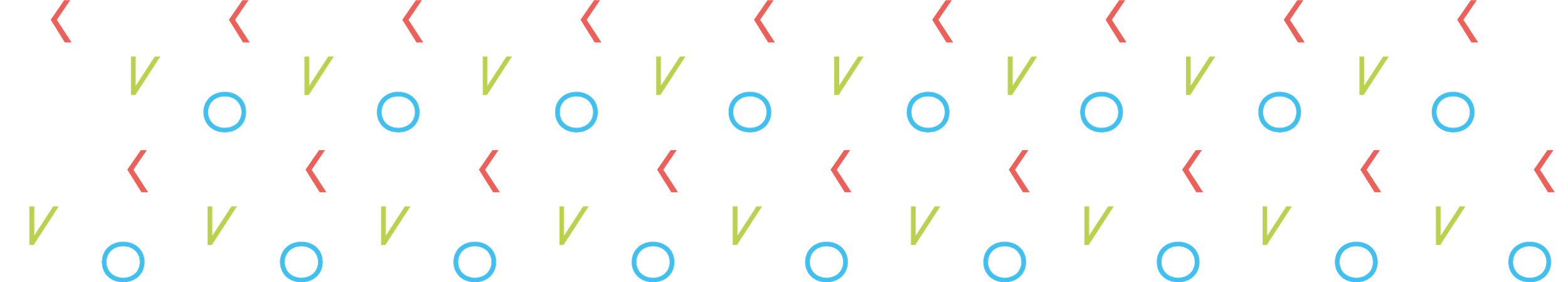 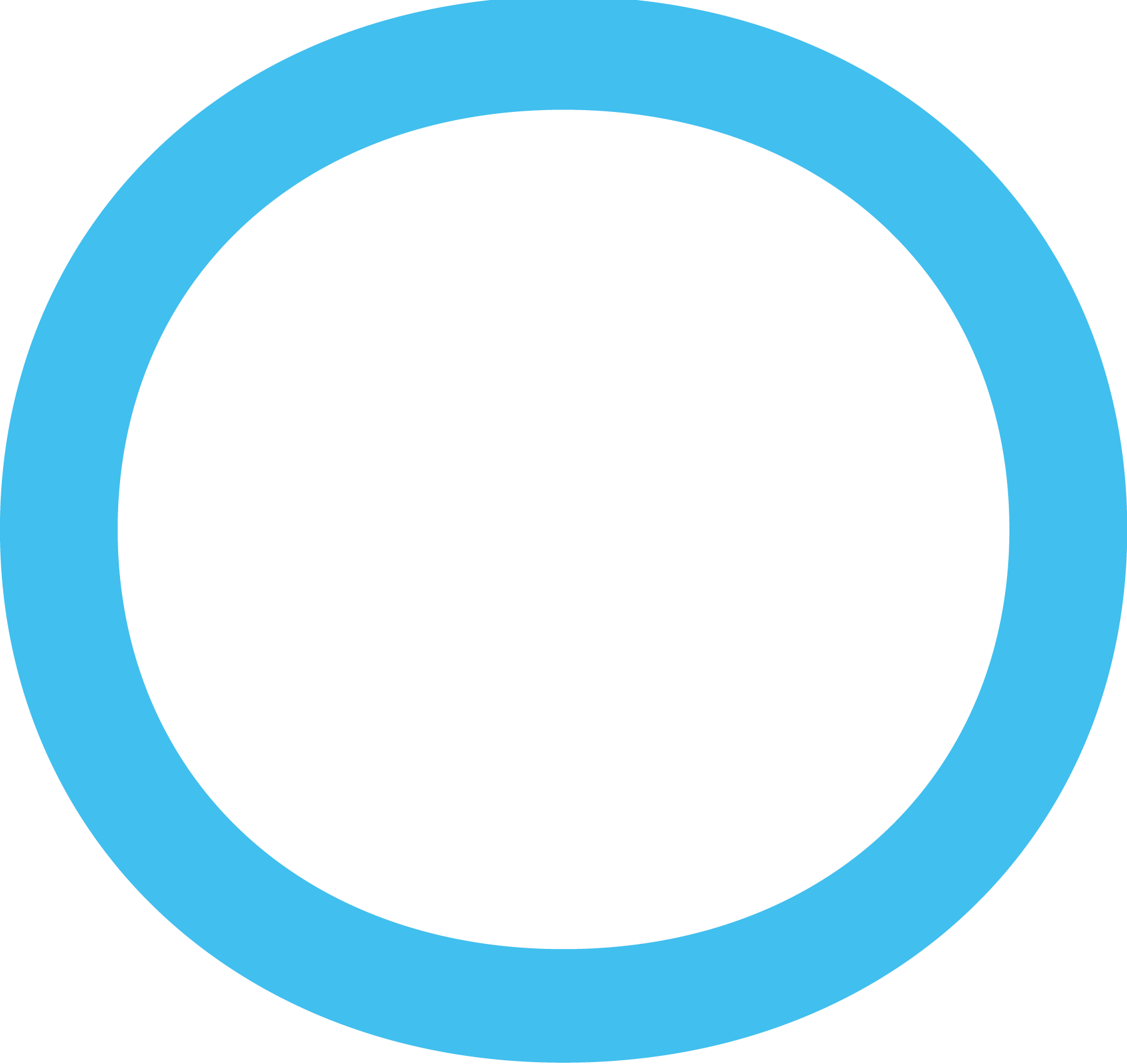 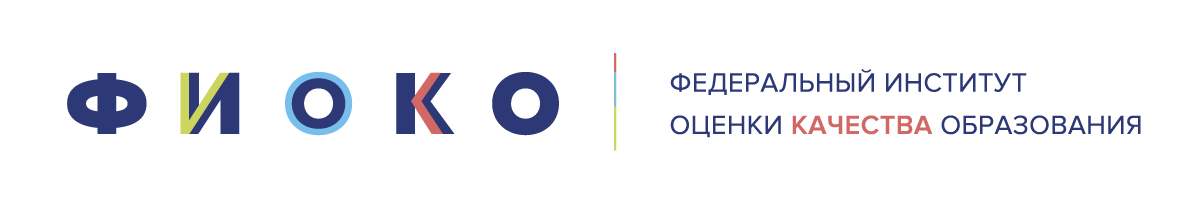 9
[Speaker Notes: По итогам нашей с вами работы планируется подготовка  сборника организационно-методических документов, который будет  представлен на Всероссийской  конференции для представителей  профессиональных организаций и организаторов  олимпиад профессионального мастерства в ноябре 2017 года.]